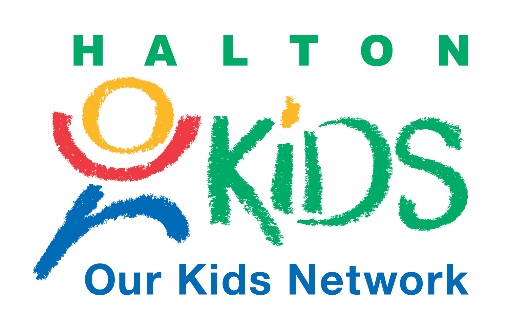 Welcome!Youth Voices Matter in North OakvilleCommunity Stakeholder Forum onMeeting Youth Needs
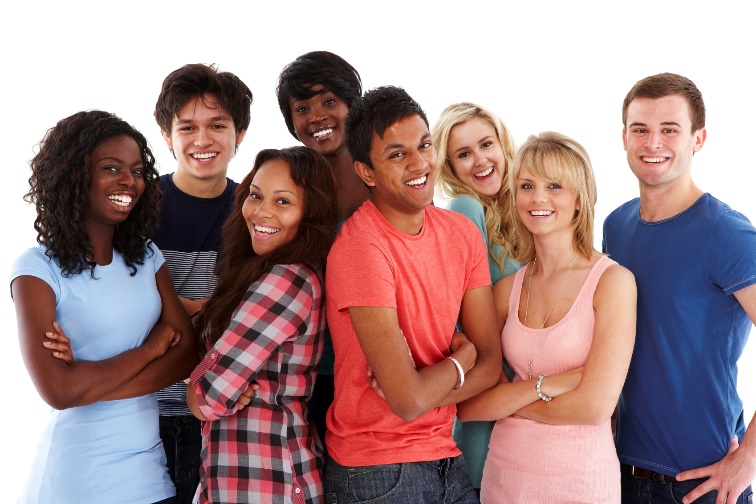 Vision 
All Children Thrive!

Mission
	To promote healthy development, security and safety of all children, youth and families through collective action.
[Speaker Notes: Our Kids Network is a Halton-wide partnership of individuals, organizations and agencies serving children and youth.

OKN has a common agenda]
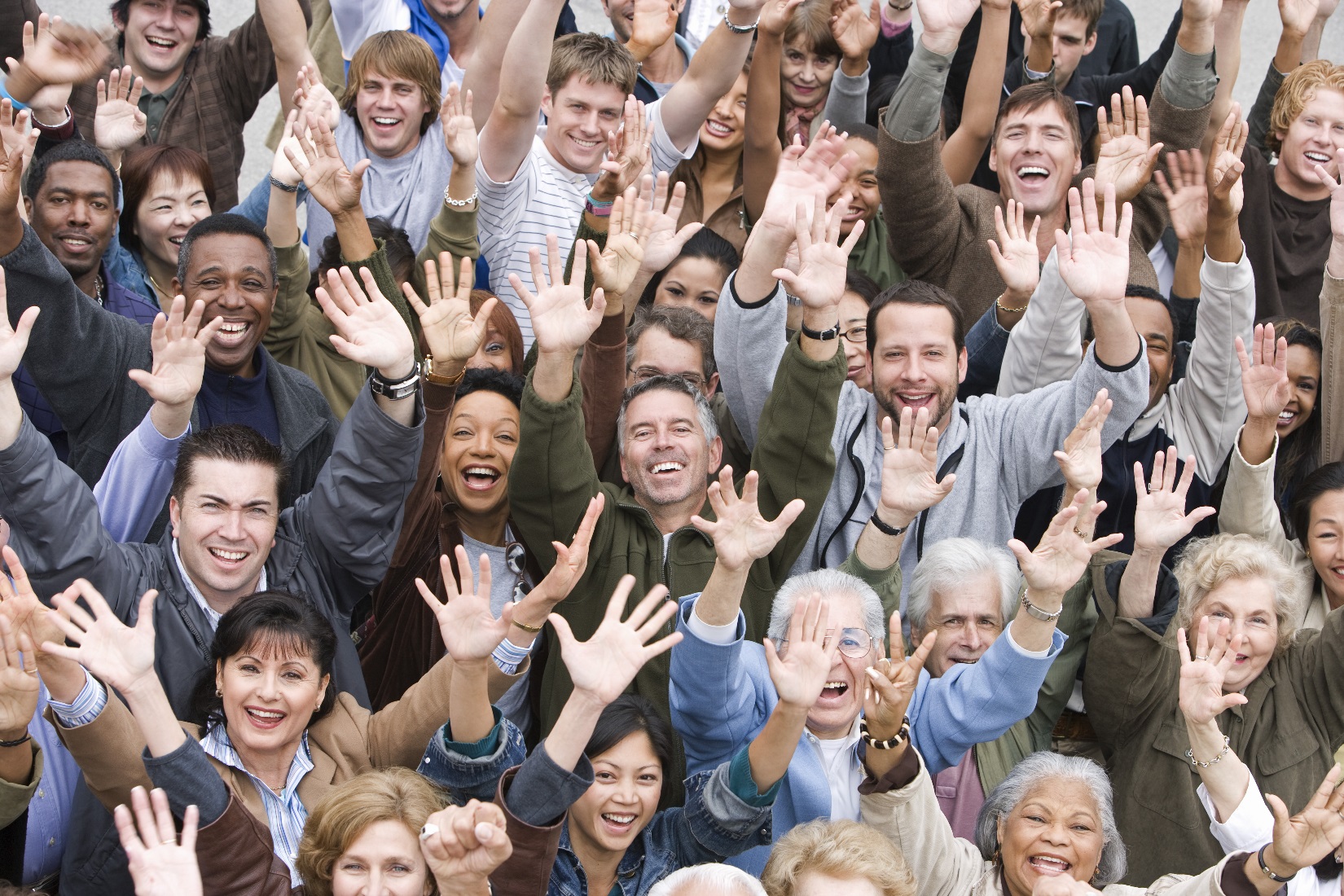 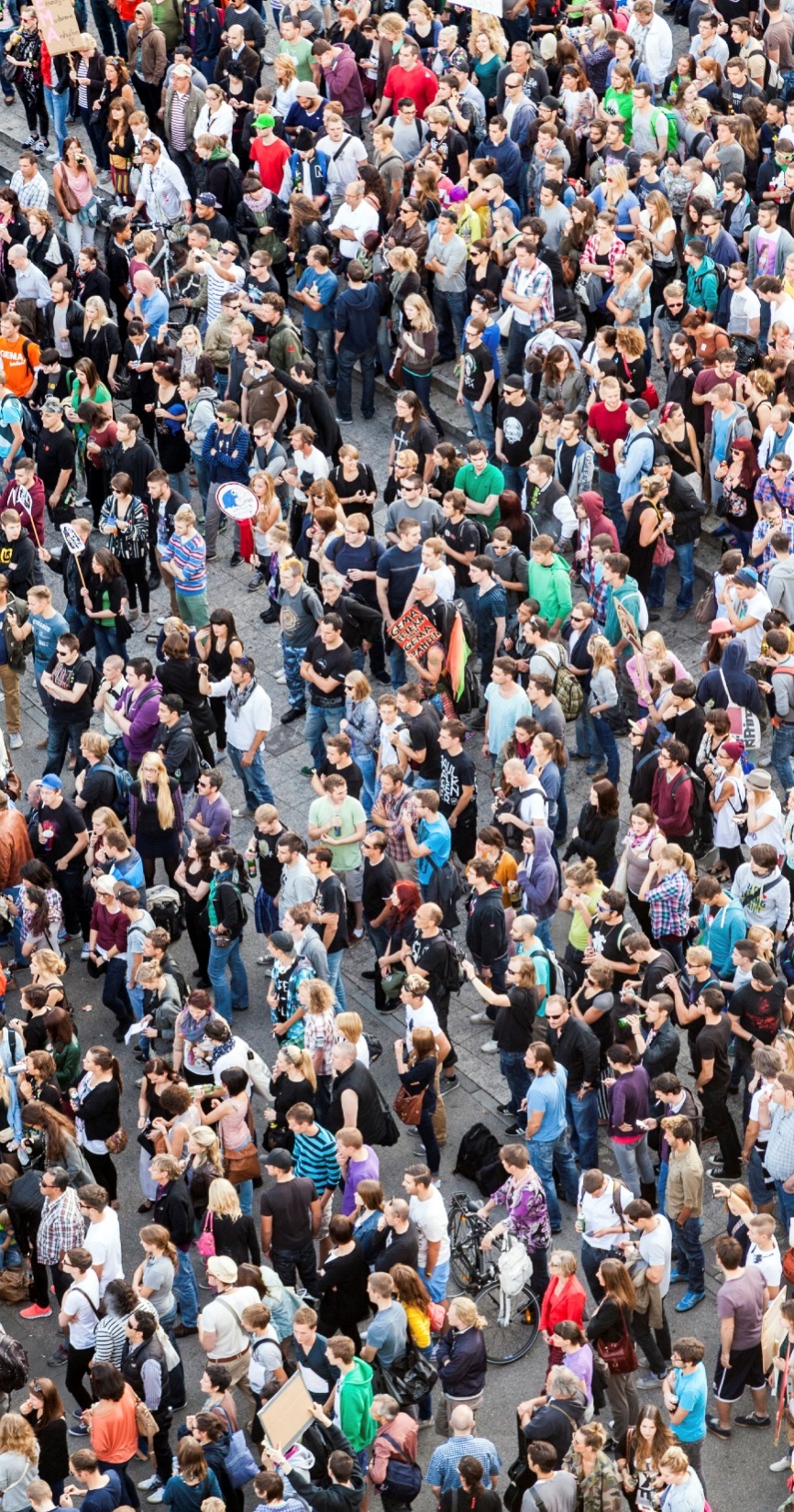 90 + participating agencies
200 + individuals
early learning and care; library systems 
child, youth and family services 
faith-based organizations 
and the public, education, mental health 
and children’s services sectors
connect through OKN
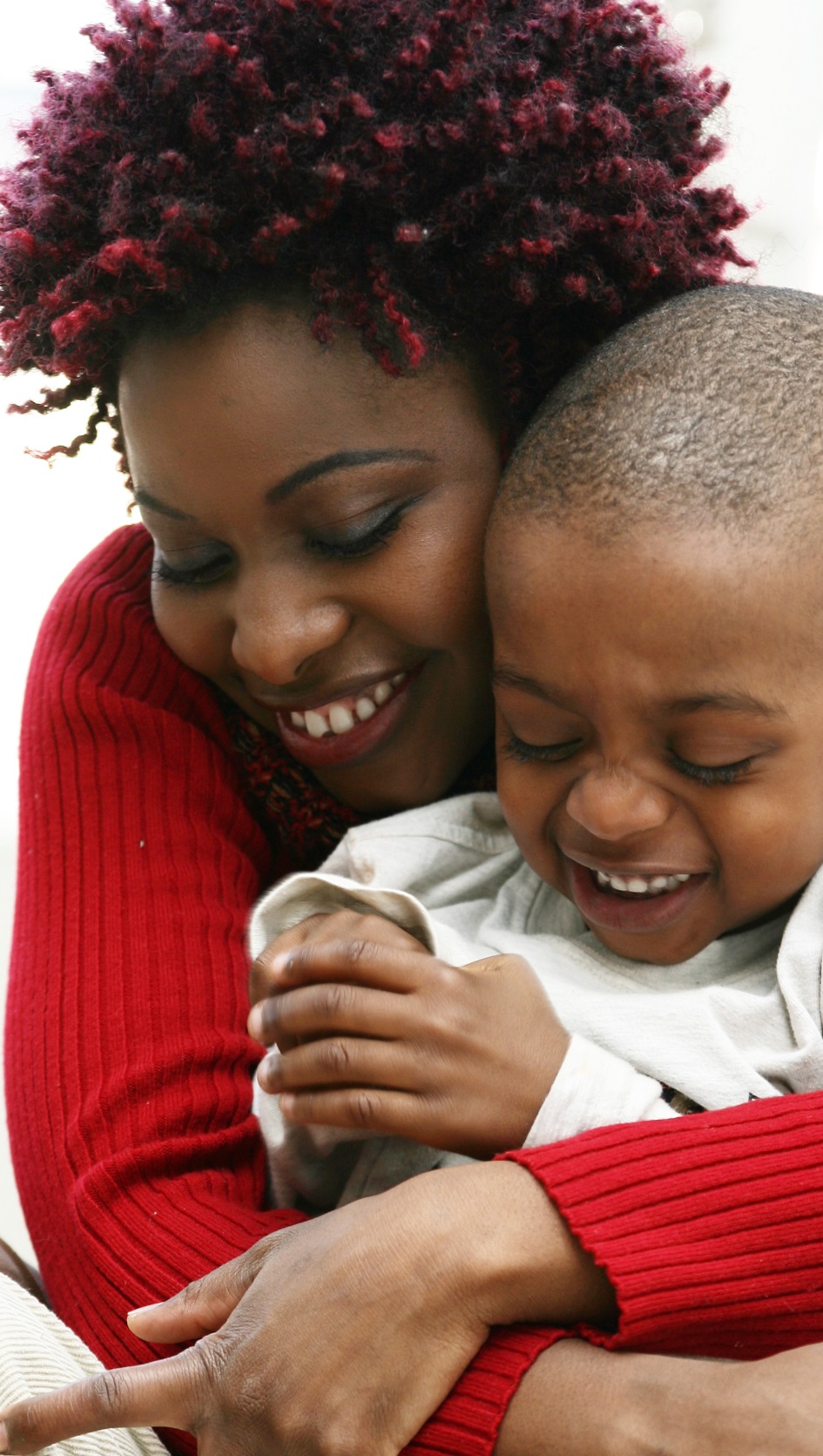 Halton 7
Children are healthy.
Children are learning.
Children are positively connected.
Children are safe.
Families are strong and stable.
Schools are connected to the community. 
Neighbourhoods are where we live, 
	work and play.
[Speaker Notes: We identify and act on issues so communities, agencies and individuals can be in sync and effective in reaching the best possible solutions for children, youth and their families.

We look at ways to measure how well Halton supports child and youth development. Indicators and key findings are organized under seven population results. We call them the “Halton 7”.]
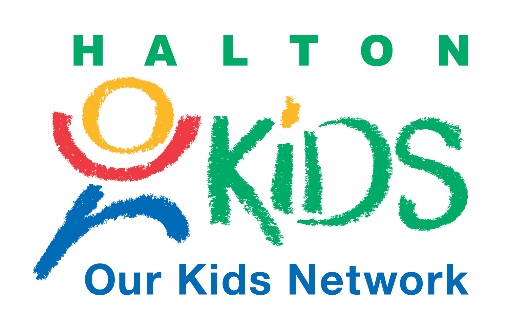 Developmental Relationships and the North Oakville Project
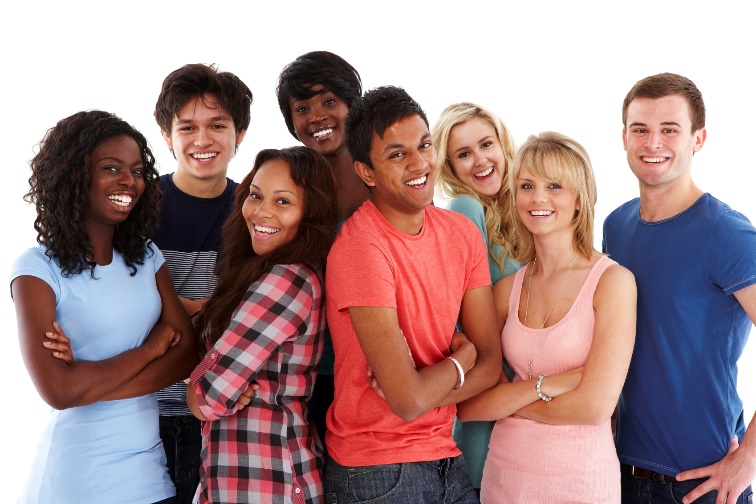 6
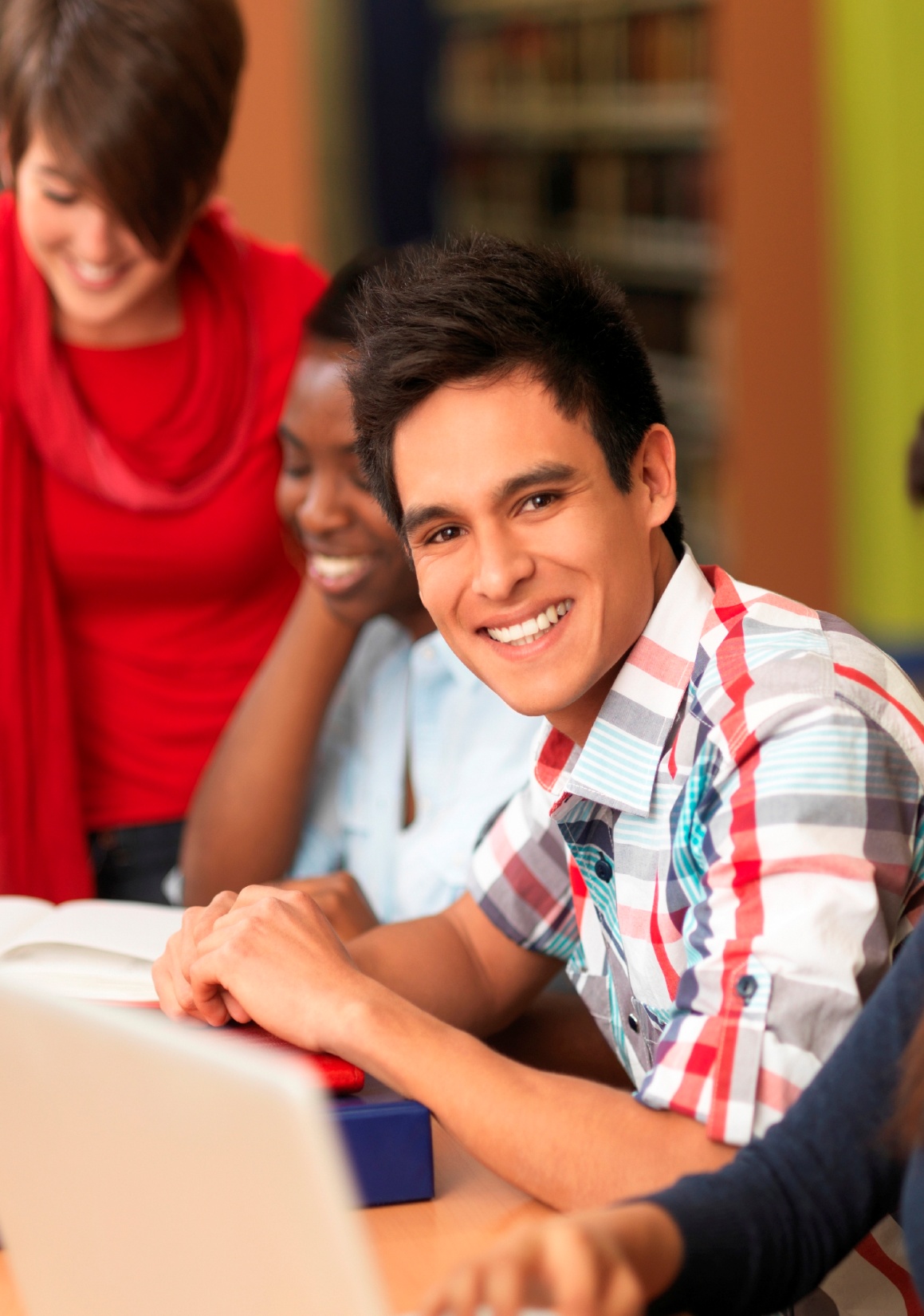 Developmental  Relationships
Express Care
Challenge Growth
Provide Support
Share Power
Expand Possibilities
Which assets drop the most during the transition from grade 7 to 10?
Source: 2009/10 and 2012/13 Halton Youth Survey (HYS)
[Speaker Notes: Which assets dropped the most during that transition to high school? This comparison looks at the cohort of youth for which we have the two time points of data – those students who were in Grade 7 in 2009/10 and are now in Grade 10 in 2012/13. You can see it’s these 6 assets. 

School Engagement: The percent of students reporting that they are actively engaged in learning. 
(Questions like get good grades, learn new things, show up on time…)

Caring School Climate: The percent of students reporting that their school provides a caring, encouraging environment
(Questions like: teachers are interested in me as a person, notice I’m doing a good job)

Caring neighbourhood: The percent of students reporting that their neighbours care about them

Family Support: The percent of students reporting their family provides high levels of nurturing and support.
(Questions like my parents smile at me, praise me, proud of me…)

Family Boundaries: The percent of students reporting that their family has clear rules and consequences and monitors their whereabouts. 
(Questions like my parents know where I am, what I’m doing…)

Positive Peer Influence: The percent of students reporting that their best friends model responsible behaviour. 
(Questions about whether their friends like school, use drugs…)]
Our goal in North Oakville
To increase mental well-being and decrease at-risk behaviour in youth (Gr. 7 – 10) by increasing meaningful relationship assets by 10% (approx 283 students) in their vulnerable neighborhood by June 2020.
Youth Voices Matter – North Oakville
Feb 2015 – First meeting and funding applications
May 2015 – Key regional stakeholders, define neighbourhood 
Oct 2015 – Funding approved for youth/stakeholder engagement

Feb 2016– Youth develop Focus Group questions and process.
May 2016 – Youth led focus groups with youth identified 3 themes
Oct 2016 – OTF funding approved to develop community action plan

Oct 2017 – Modified Halton Youth Survey to neighbourhood schools
[Speaker Notes: Halton Catholic District School Board, 	Halton District School Board, Halton Police Services,
	Halton Region Health Department, Our Kids Network, 	ROCK, Youth


Oakville Parks and Rec, YMCA, OPNC and CYAN]
Youth Focus Group themes
Focus groups done by OKN, YMCA and CYAN found:

1.  Need for space for unstructured hang out time
2.  Value meaningful relationships with adults but              	don’t feel valued by community
Need help connecting to community and to resources.






.
[Speaker Notes: Even though sample size small, qualitative research says look for themes.  Themes emerged very quickly.]
The Asset-Building Difference
From
To
Prescribed Programs 
Incidental
Problems
Troubled kids
Work of professionals
 Relationships
 Intentional 
 Strengths  
 All kids
Everyone’s job
[Speaker Notes: As a result of this strong evidence for asset building, over the past few years our program has done a shift in its thinking.
We have gone from (Read out PP chart) 

Therefore asset building starts with strong, positive, caring relationships with adults who care about them as individuals as well as their academics. Adults build assets in youth through positive experiences, opportunities. Strong youth engagement that give the youth a voice in what matters to them. Teachers, coaches, youth workers, youth leaders, store keepers, police, community mentors, virtually anyone who is involved with youth has the power to build these assets. Asset builders look for strengths, not weaknesses, and Assets is really common sense to a lot of us, BUT to work, asset building needs to be intentionally implemented and be at the forefront of our consciousness.  

Using the asset approach, we take a look at the strengths of the youth and how we can we tap into those strengths that are not being utilized to their potential or maybe not even acknowledged?
Are there opportunities to build or strengthen ongoing relationships within the school staff and with other partners?  
Focusing on the broader population of youth will move the bell curve for those who are having the most difficulty.
And finally, being more intentional in our actions, whether that is considering how all of us greet a student on a daily basis to identifying potential students at risk and planning ahead for them versus responding once they have reached a certain # of issues or crises.  

We can all do this shift as individuals, with our work with youth, and we can also be a leader or role-model to our staff in how to make this shift part of the school culture.
Why? Because extensive research has shown that this approach really works!

Not a program….it’s a framework….think of it as a lens through which you view all professional and personal connections with youth]
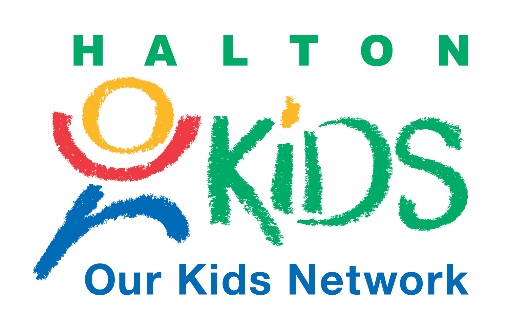 Filters: RELVEVANT  FEASIBILITY  QUICK WINSQuestion 1: How might we create even more safe and unstructured hangout space for Youth in North Oakville?
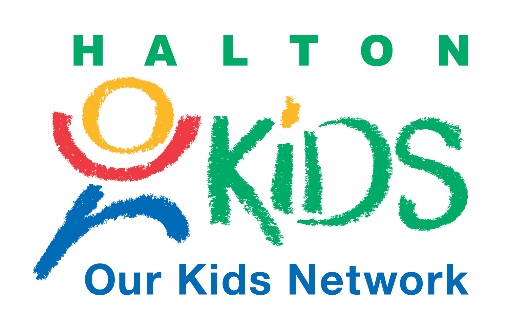 Filters: RELVEVANT  FEASIBILITY  QUICK WINSQuestion 2: How might we build more meaningful and caring relationships with Youth in North Oakville?
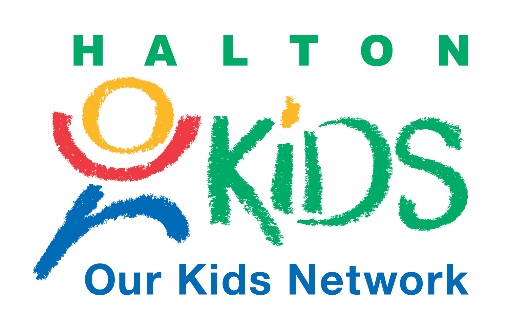 Filters: RELVEVANT  FEASIBILITY  QUICK WINSQuestion 3: How might we even better connect Youth in North Oakville to existing resources and supports?
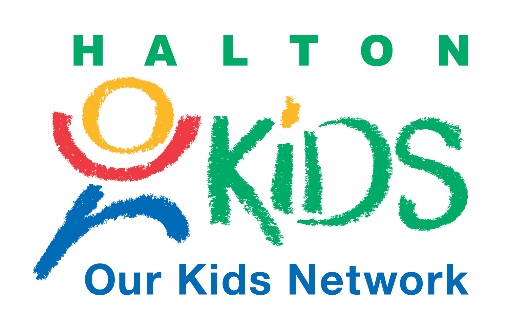 Filters: RELVEVANT  FEASIBILITY  QUICK WINSQuestion 4: How might we actively engage Youth even more within our own organizations?
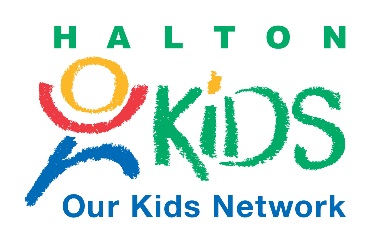 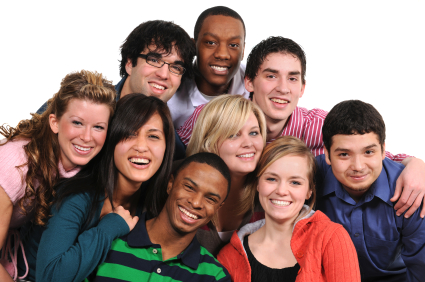 All Children & Youth Thrive
Siobhan Laverdiere
Our Kids Network
siobhan@ourkidsnetwork.ca

905-580-0862
www.ourkidsnetwork.ca